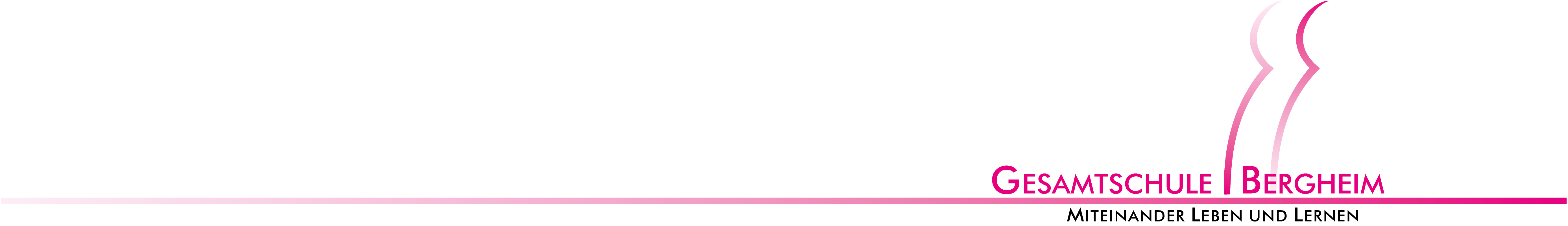 Geschichts-projektkurs Q1
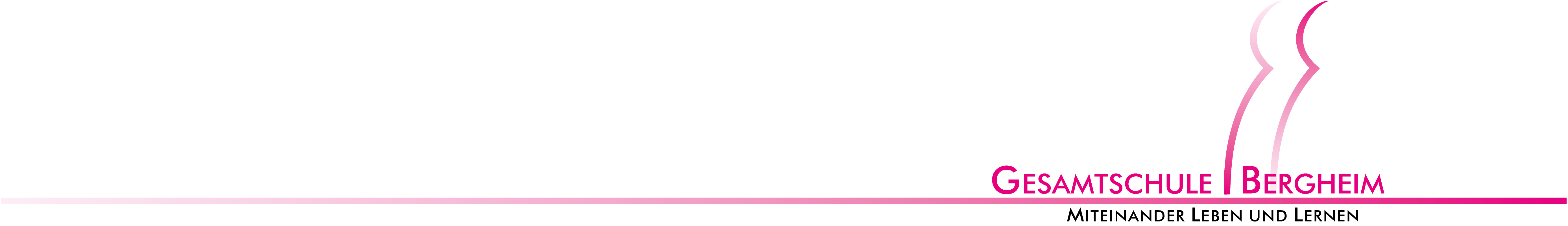 Inhalt
1. Organisation des Projektkurses
2. Was solltest du mitbringen? 
3. Aktive Übung
4. Themen / Beispielprojekte
5. Notengebung
6. Kontaktdaten und Links
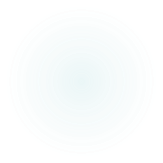 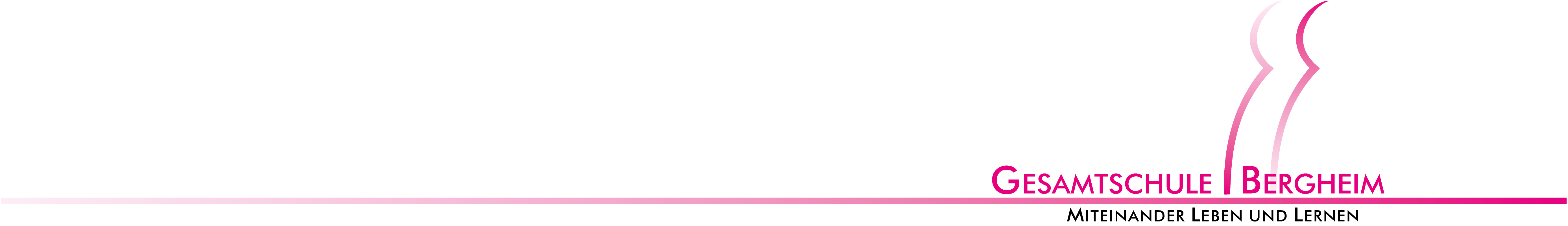 wöchentlich stattfindender Kurs 
Zweistündig
Wählbar für Schüler*innen, die Geschichte in der EF gewählt haben
teilweise in der Schule, teilweise an außerschulischen Lernorten
Kooperation mit dem Stadtarchiv Bergheim, der Bergheimat und anderen Kooperationspartnern
1. Organisation des Projektkurses
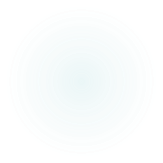 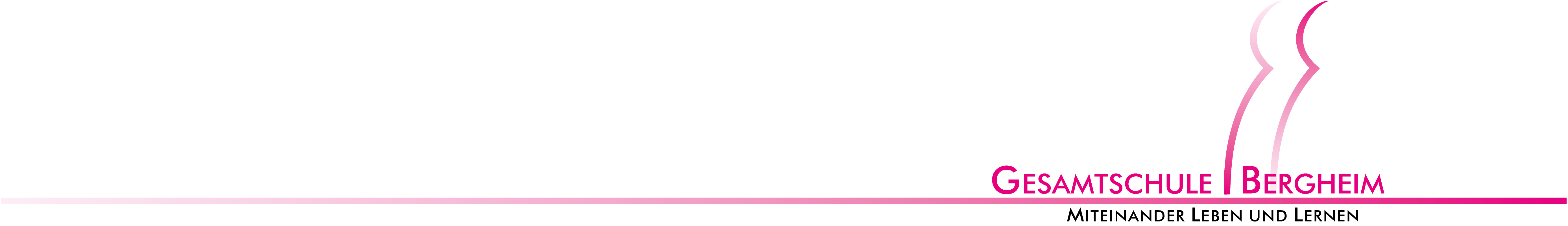 2.Was solltest du mitbringen?
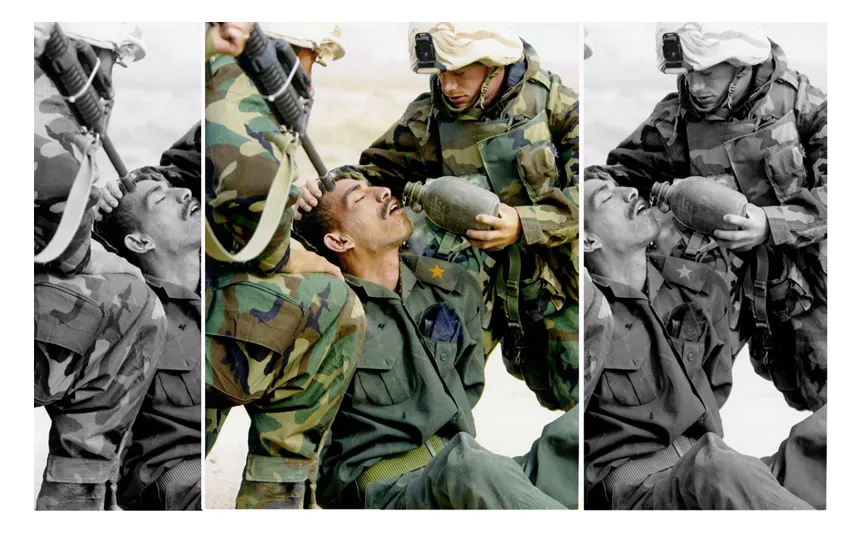 Ein irakischer Soldat umgeben von US-Soldaten, Irak-Krieg 2003
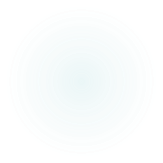 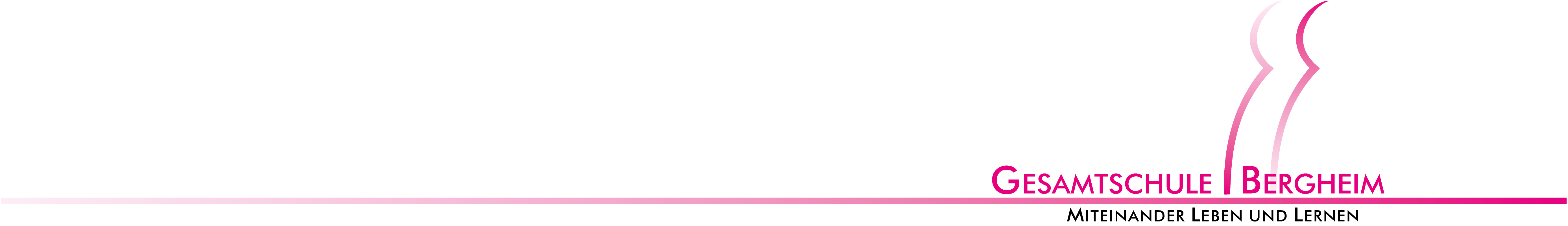 2.Was solltest du mitbringen?
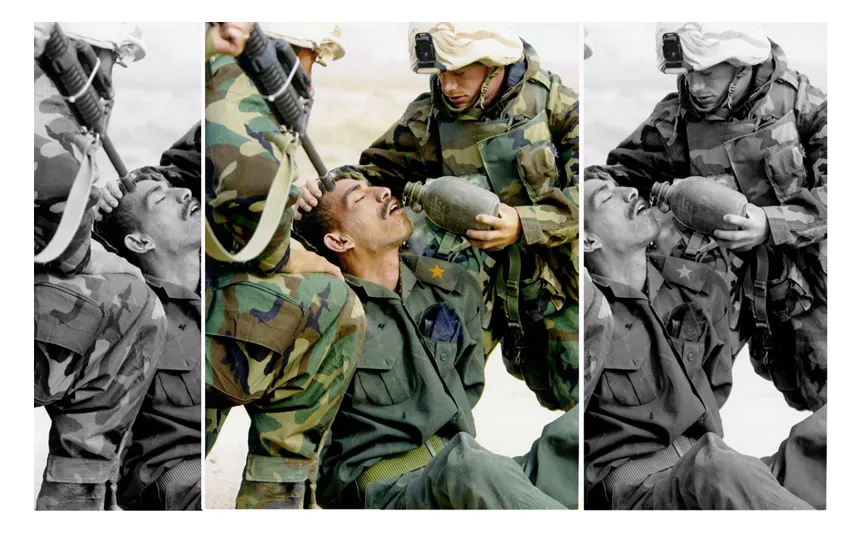 Ein irakischer Soldat umgeben von US-Soldaten, Irak-Krieg 2003
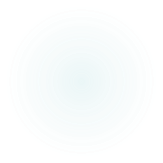 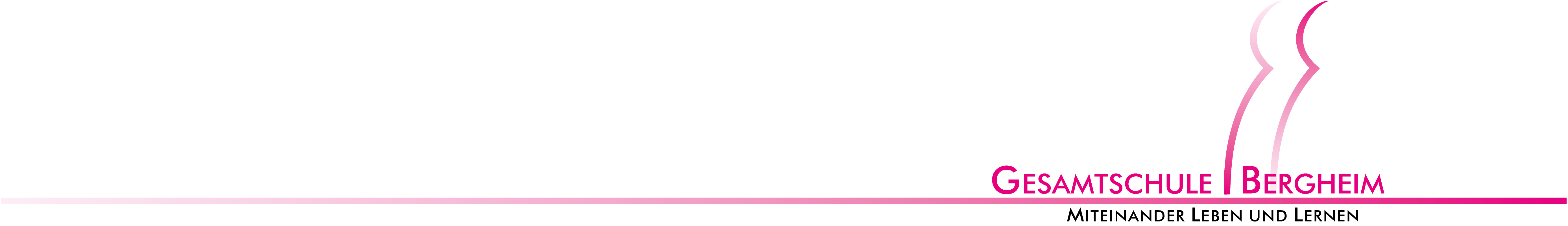 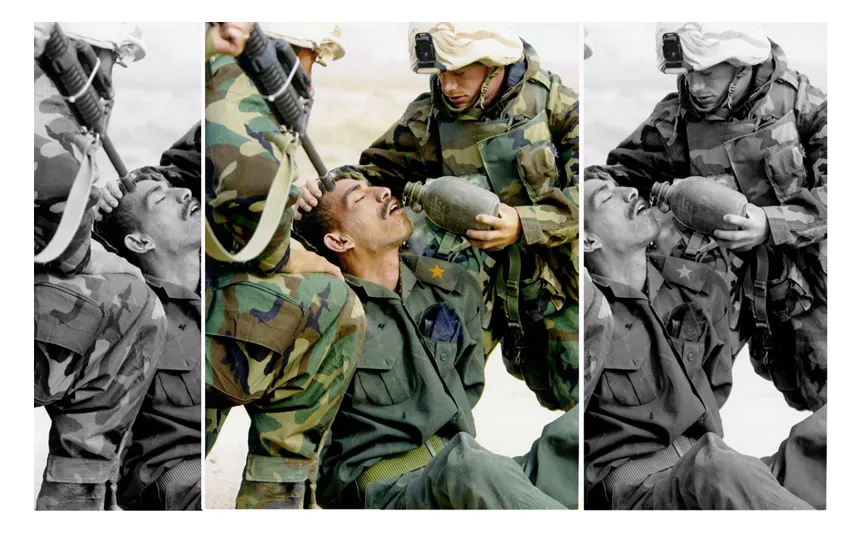 2.Was solltest du mitbringen?
Ein irakischer Soldat umgeben von US-Soldaten, Irak-Krieg 2003
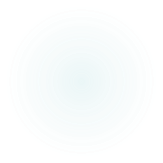 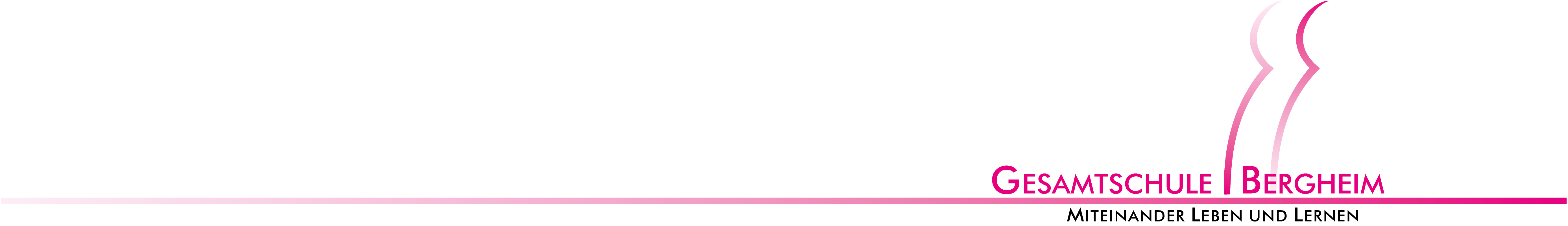 2. Was solltest du mitbringen?
Spaß am kritischen Denken
Freude an Diskussionen 
Zumindest ein kleines bisschen Interesse an Politik
Spaß an Geschichte an sich
Eigeninitiative
„Passable“ Noten im Fach Deutsch
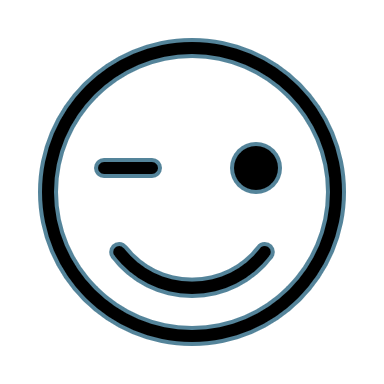 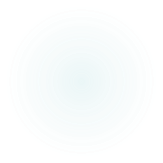 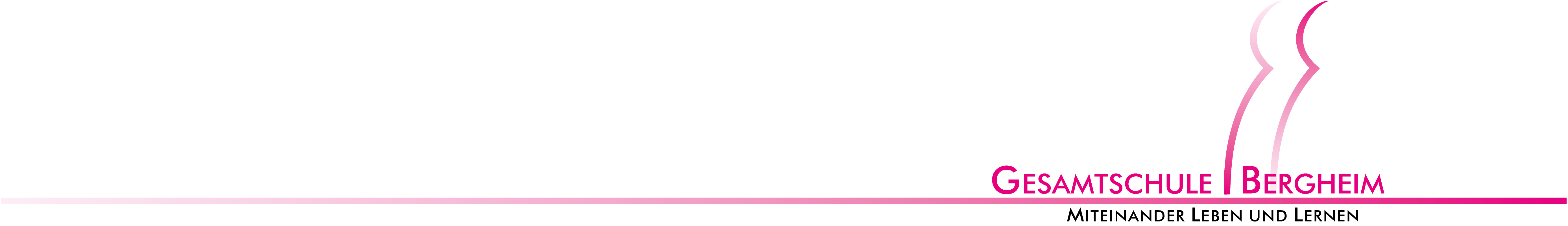 3. Aktive Übung
Methode Zeitzeugeninterview
Gruppe 1: Zeitzeuge „Gastarbeiter“
Gruppe 2: Zeitzeugin „ehemalige DDR“

Arbeitsaufträge
- Mache dich mit deiner Rolle als Interviewer*in/Zeitzeug*in vertraut. 
- Führt in euren Rollen ein Interview durch. 
Reflexionsfragen 
Worauf sollte man bei einem echten Zeitzeugeninterview achten?
Welche besonderen Chancen bzw. Schwierigkeiten bestehen bei der Arbeit mit Zeitzeugen?
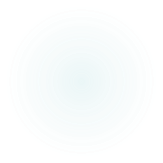 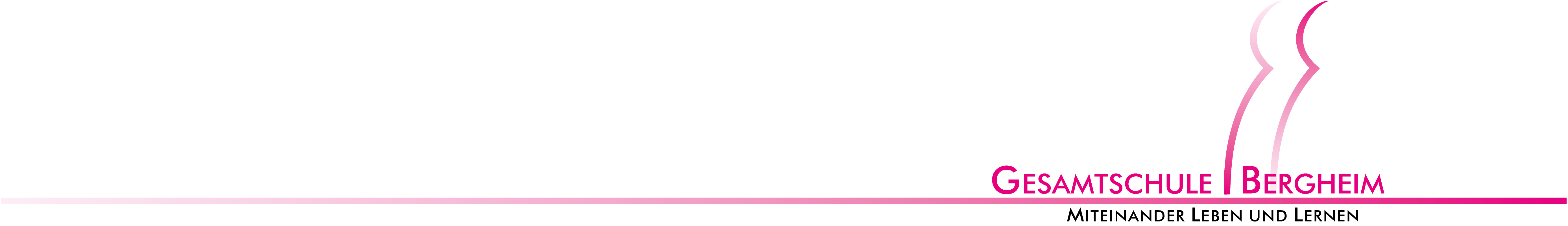 Mögliche Themen: Migrationsgeschichte, Flucht und Verfolgung, NS-Zeit, DDR-Zeit, aktuelle Zeitgeschichte 
Ihr sollt mitgestalten. 
Beispiele der vergangenen Zeitzeugenprojekte
4. Themenbei-spiele
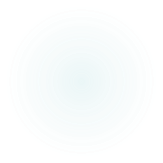 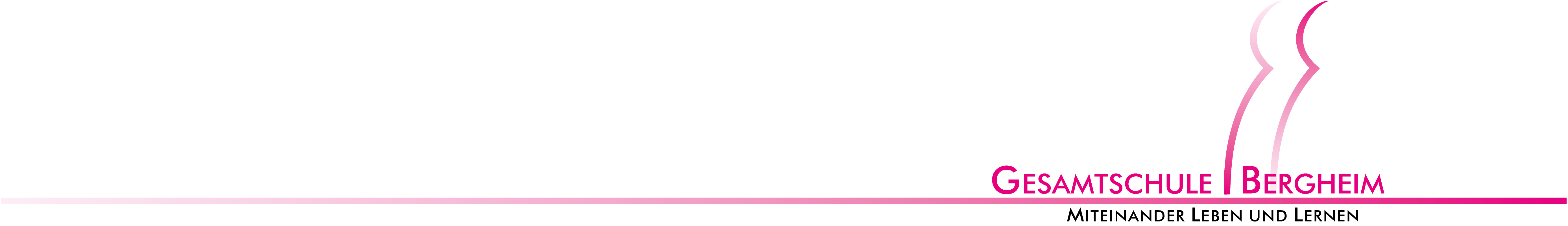 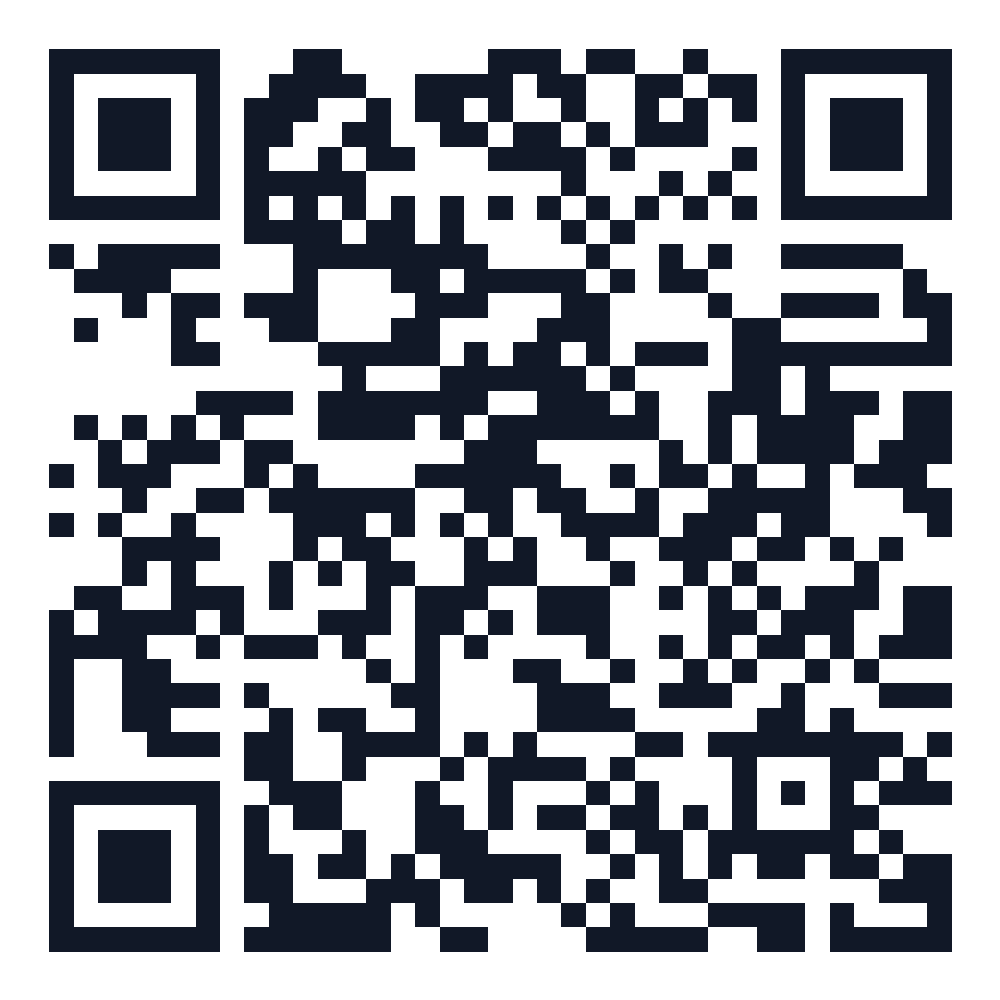 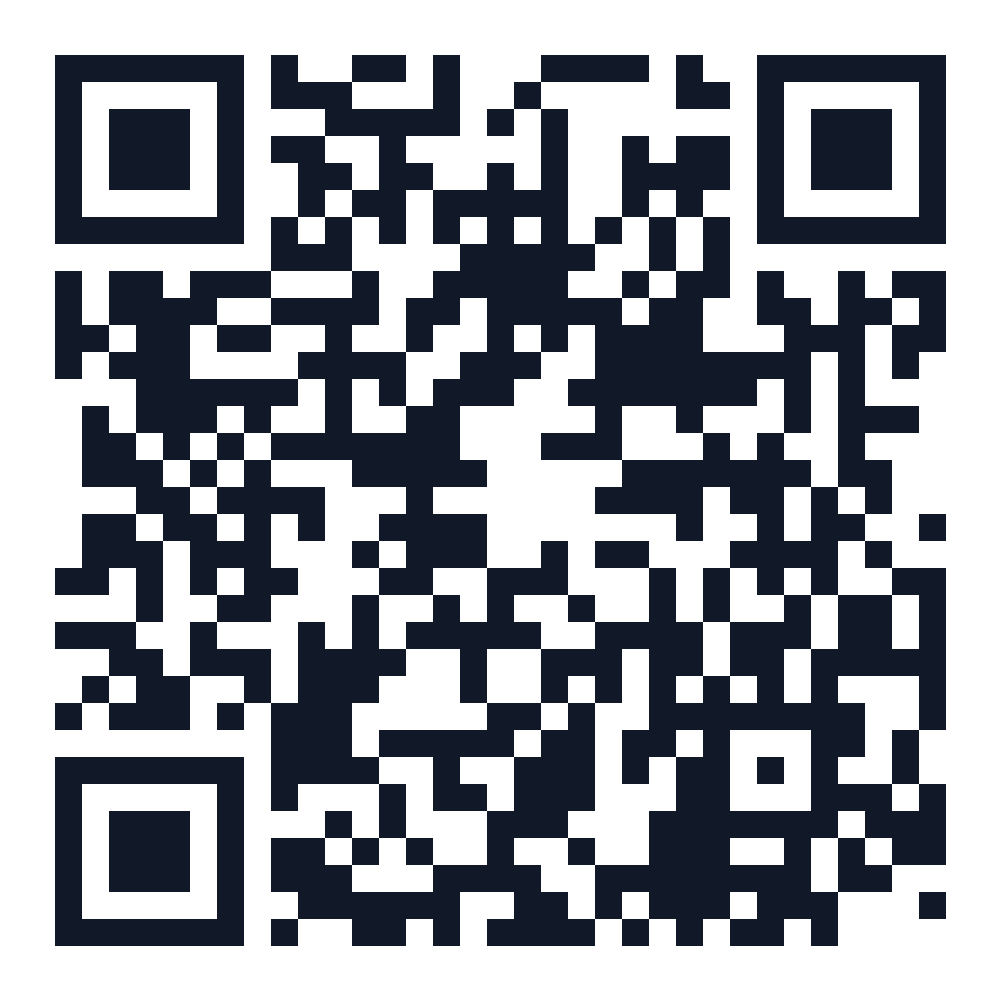 Zeitzeugenprojekt 21/22 – Jüdisches Leben in Bergheim in Kooperation mit den Stolpersteinen 
https://stadtarchiv.bergheim.de/projekte/juedisches-leben/2021/gruppe-familien.php
Zeitzeugenprojekt 23/24: Hin und Weg – Ankommen in Bergheim 
https://padlet.com/dominiquenzumbie/hin-und-weg-ankommen-in-bergheim-3wzi039avm0kc6qk
Zeitzeugenprojekt 20/21 – "Gedächtnisprotokolle der Sprachlosigkeit" - ein Zeitzeug*innen Theaterprojekt 
https://www.youtube.com/watch?v=0iv5B2Jlrls
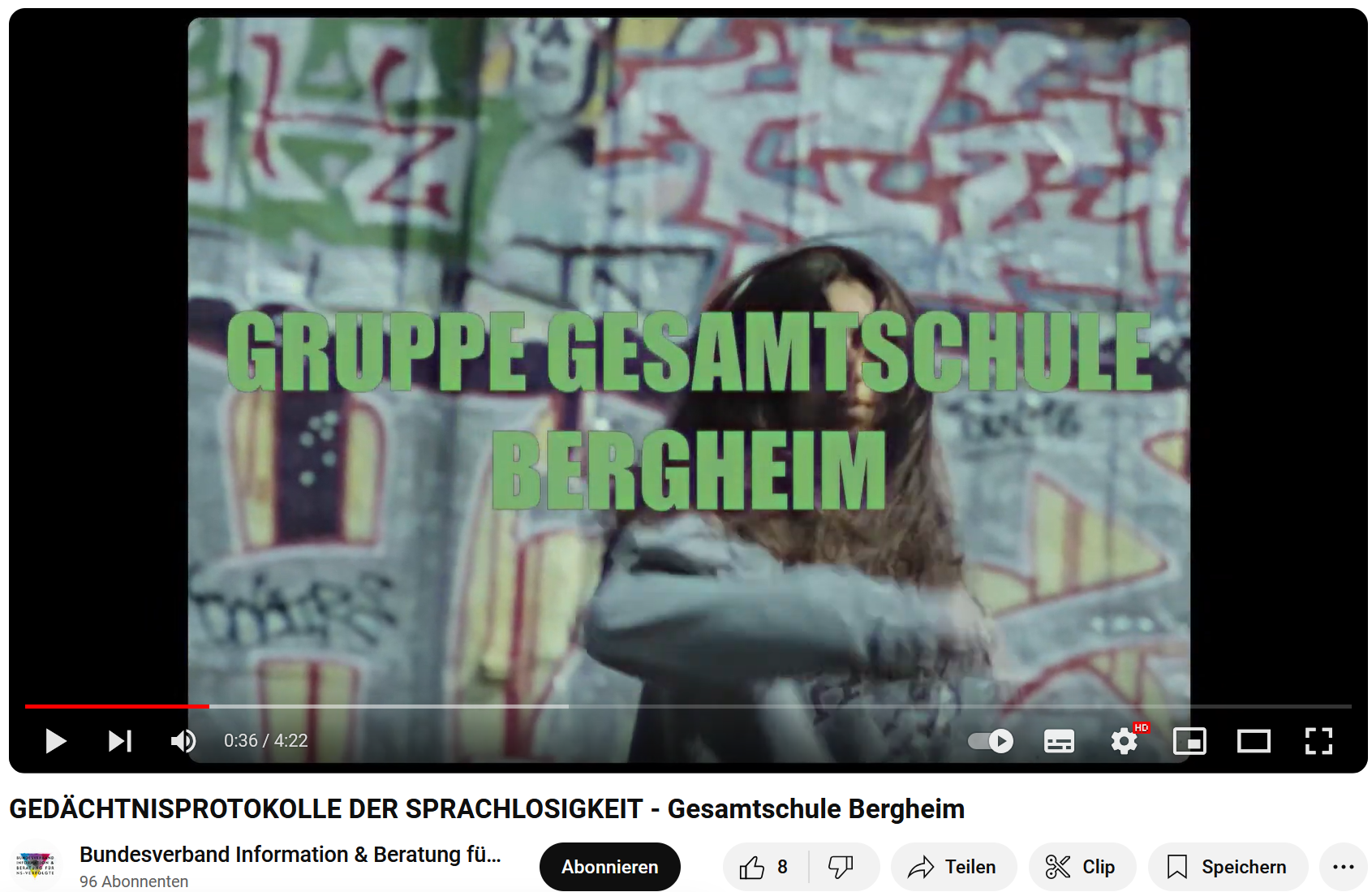 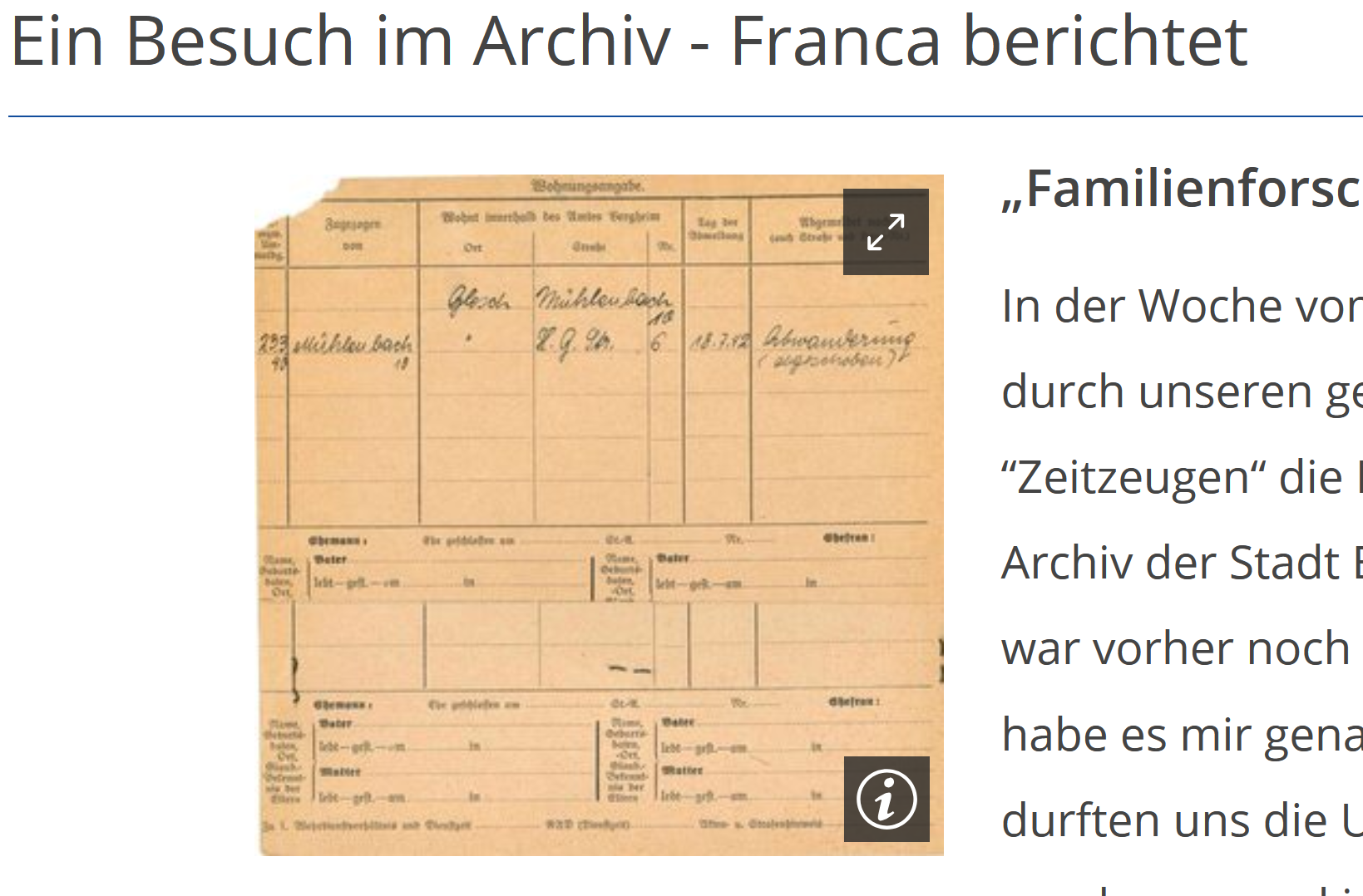 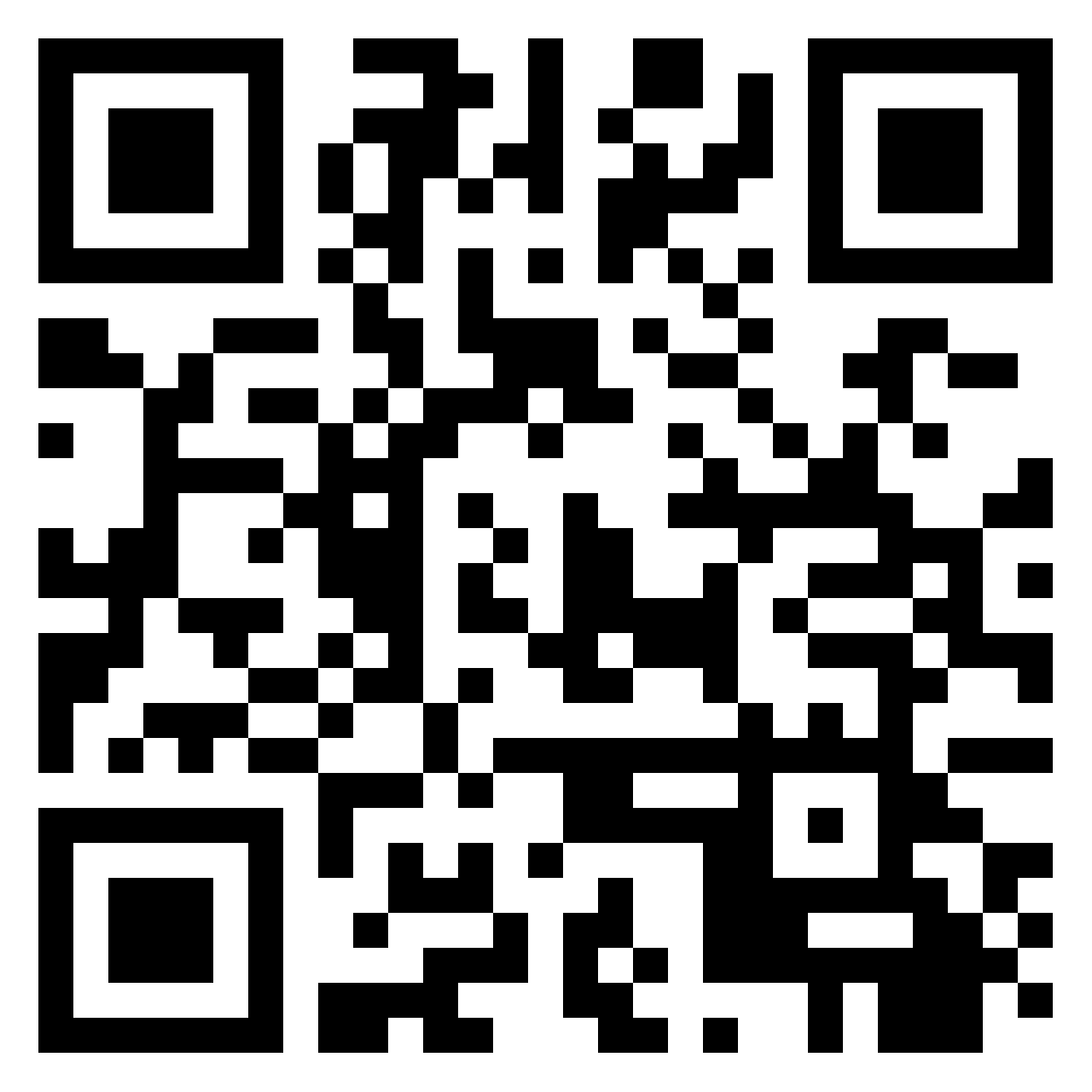 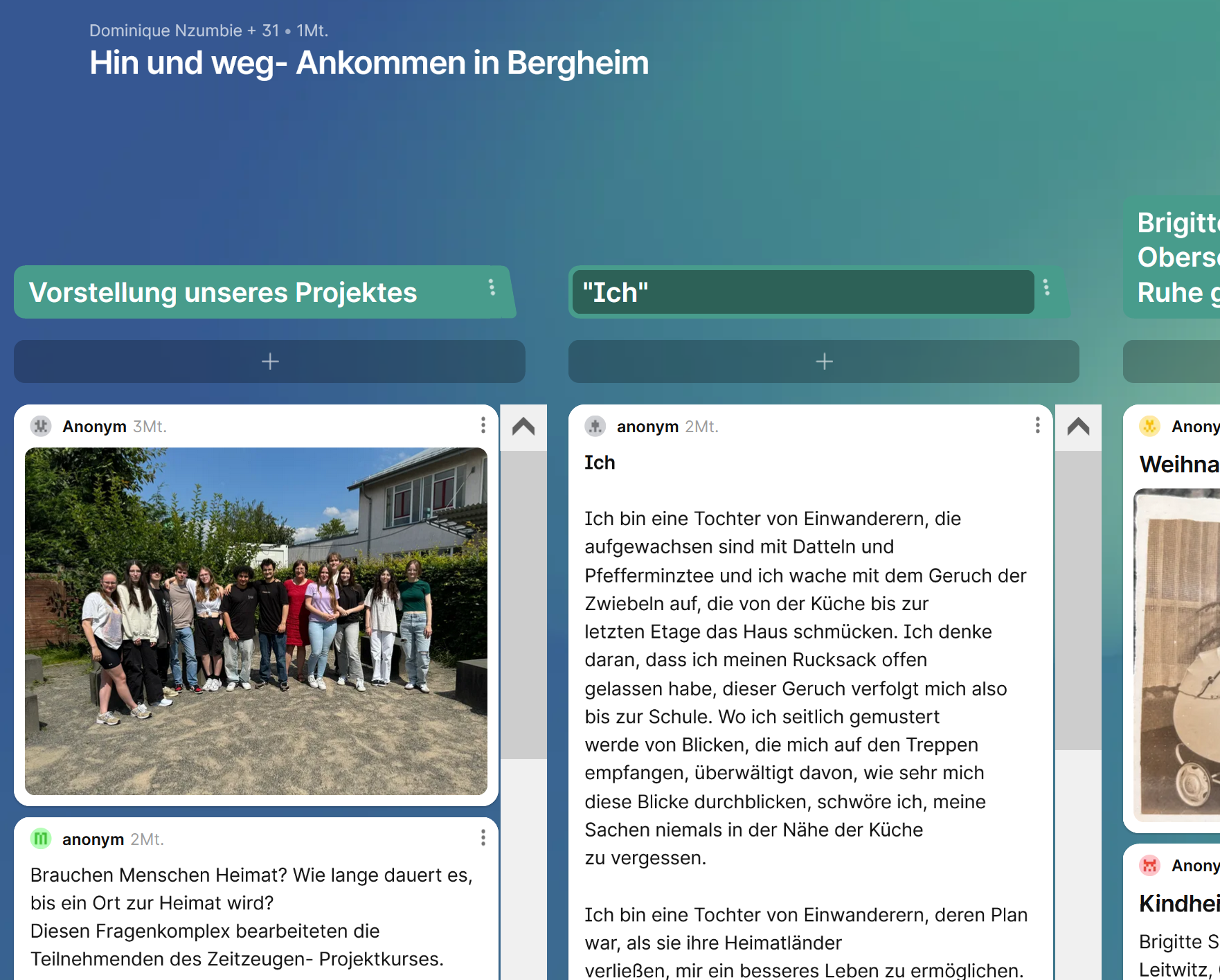 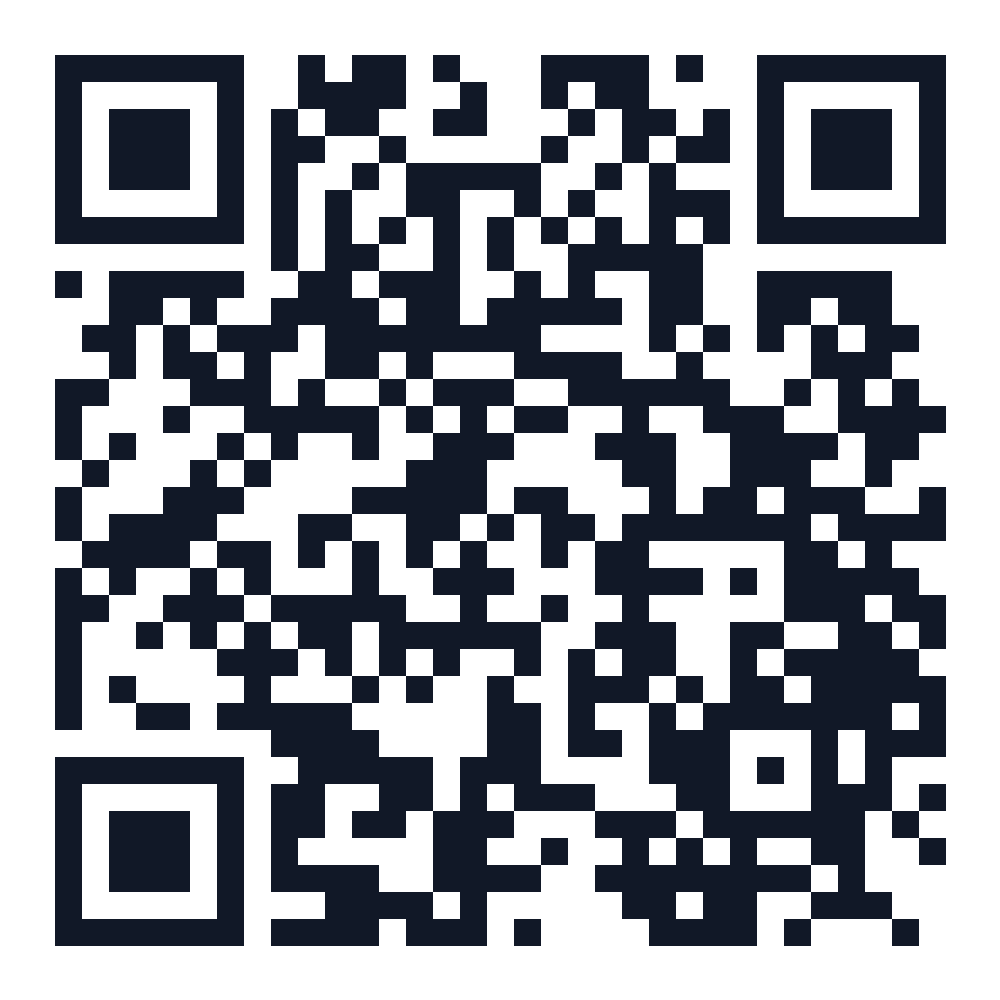 Zeitzeugenprojekt 19/20: Biografiewerkstatt – Flucht und Vertreibung
https://www.youtube.com/watch?v=4D5_nbH15GU
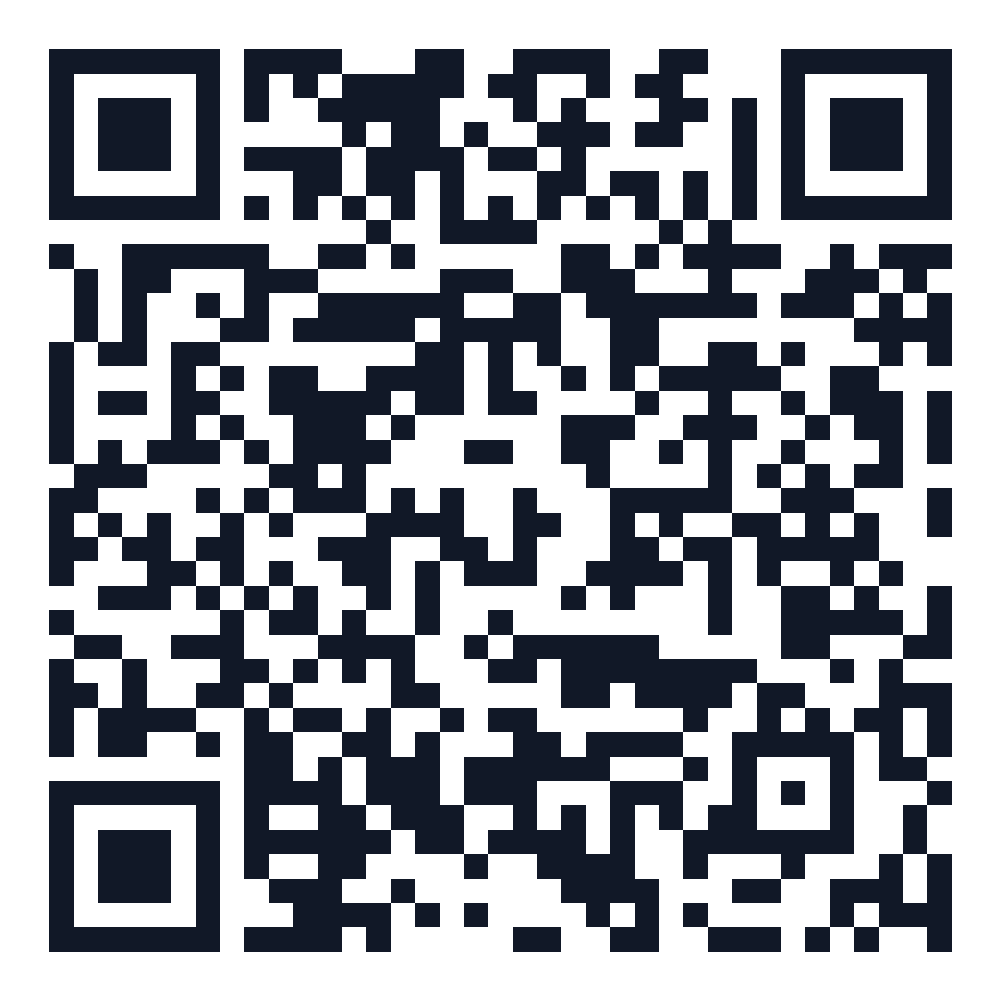 4. Beispielprojekte
Zeitzeugenprojekt 18/19: Wir haben überlebt – Biografiewerkstatt zum Thema Flucht und Migration
https://www.nsberatung.de/fileadmin/download/Wir-haben-ueberlebt.pdf
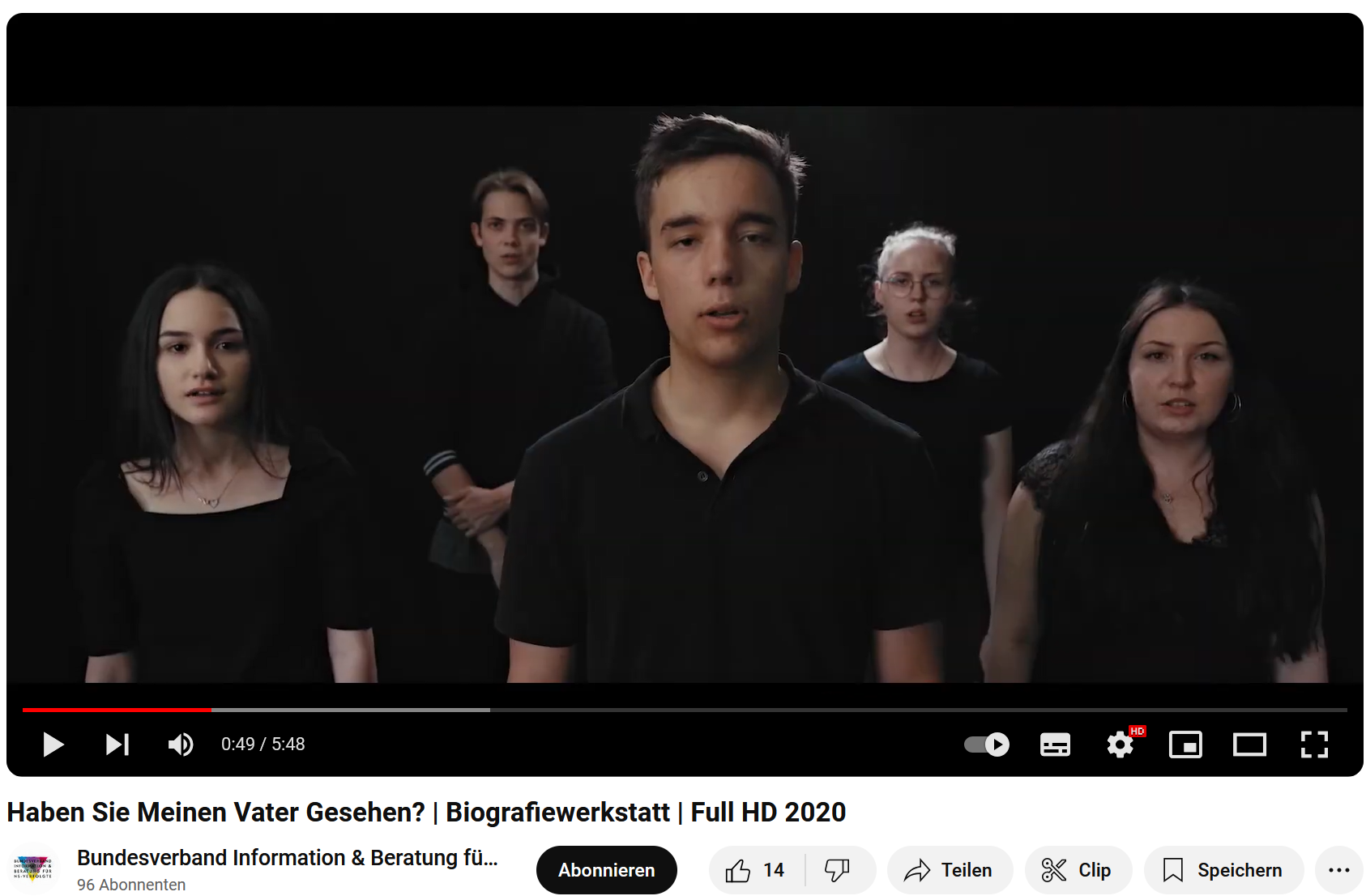 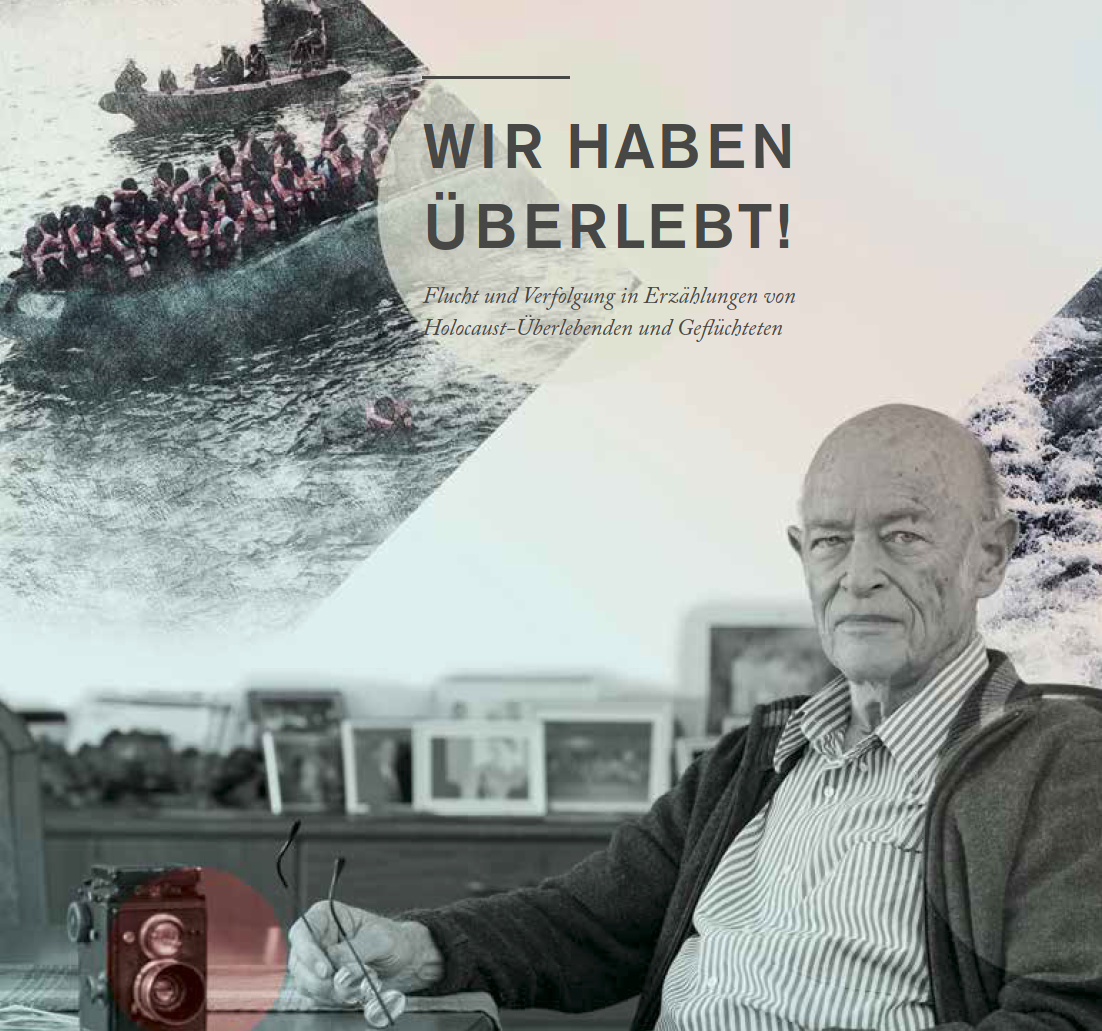 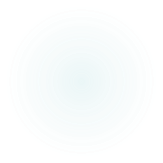 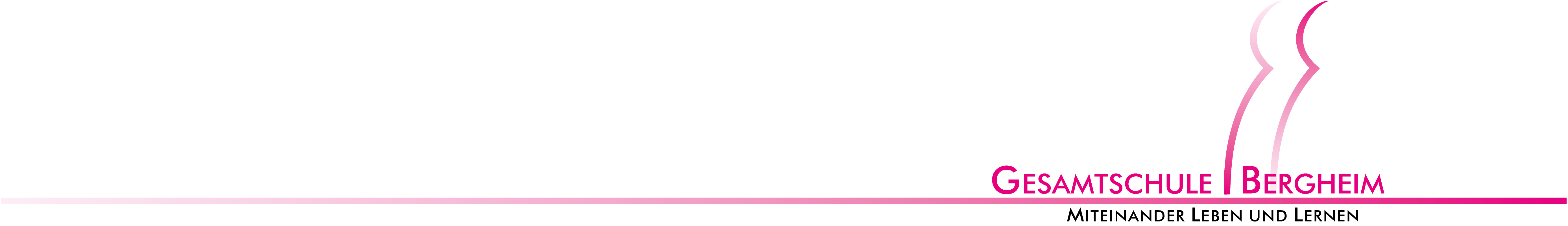 schriftliche Projektarbeit 
Abgaben von Rechercheergebnisse 
Zuverlässigkeit bei Teilfristen des Projektes
sonstige Mitarbeit
5. Leistungsbe-wertung
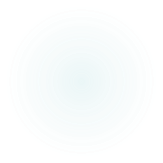 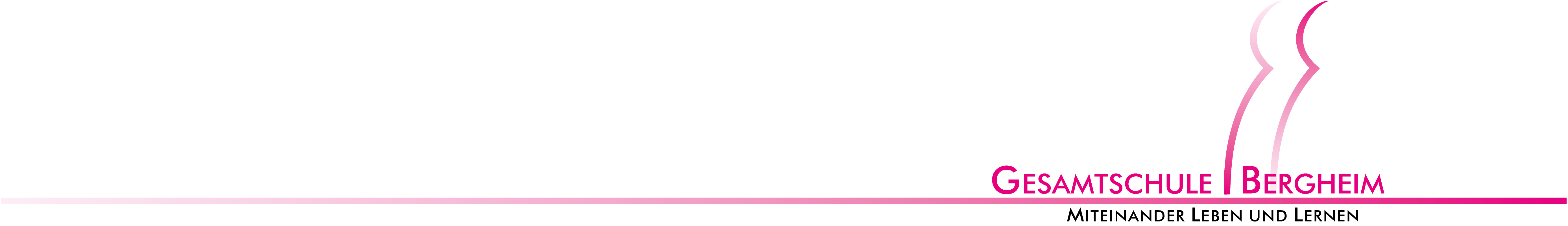 6. Kontaktdaten und Links
Schreibe für weitere Informationen an: 
schoth@gesamtschule-bergheim.de
ndjeng@gesamtschule-bergheim.de
oder nils.schmidt@gesamtschule-berhgeim.de 
Links zum Fach Geschichte und zu Projekten der Oberstufe an der Gesamtschule Bergheim:
Übersicht über das Fach
Projekte
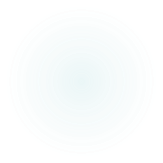